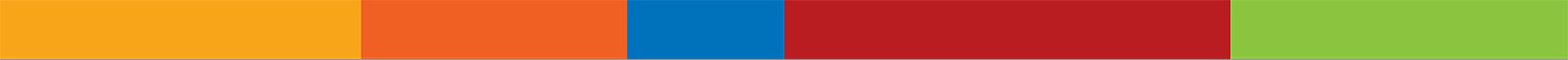 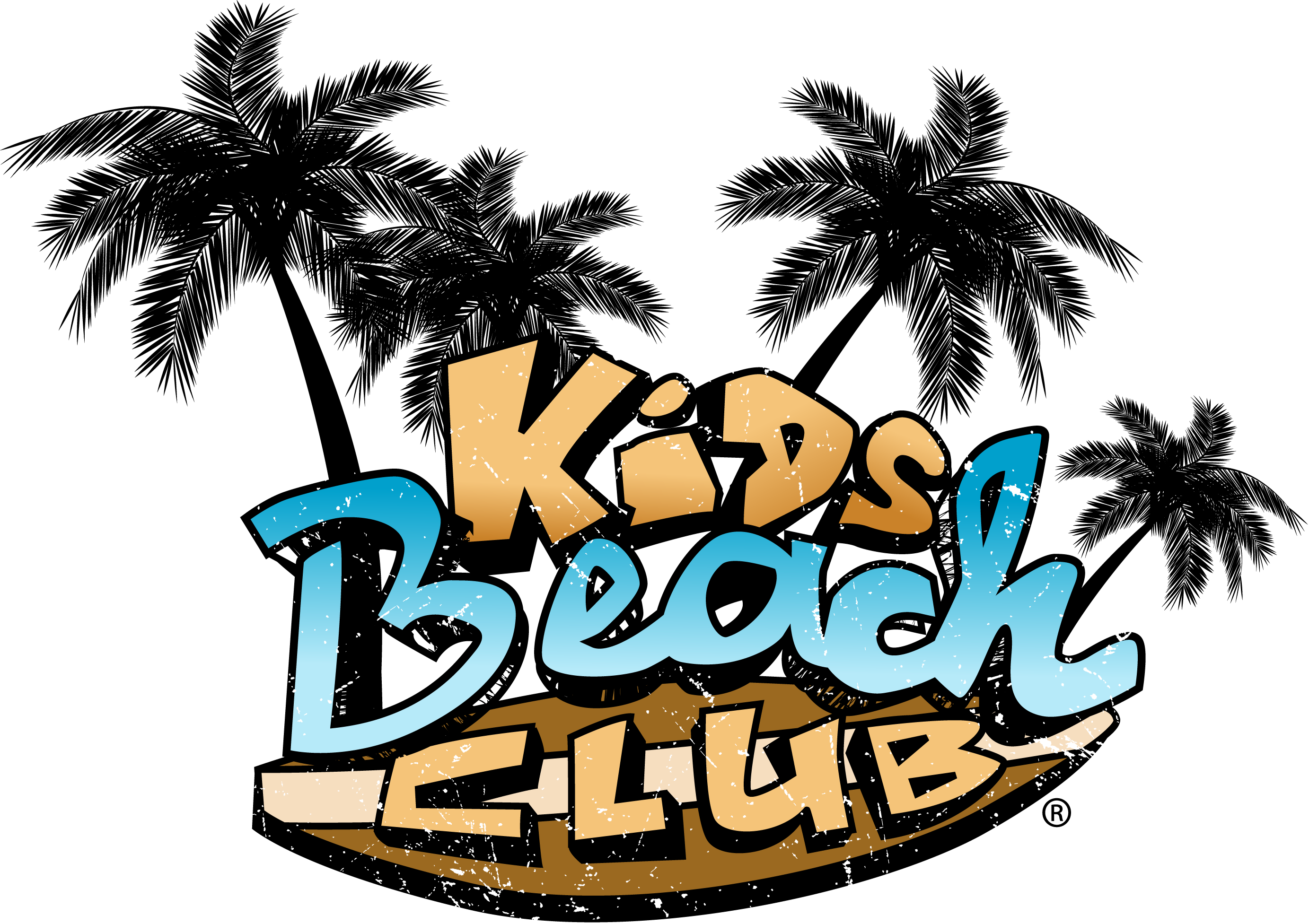 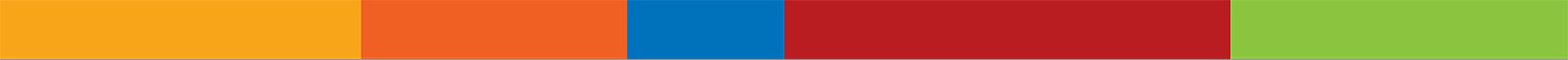 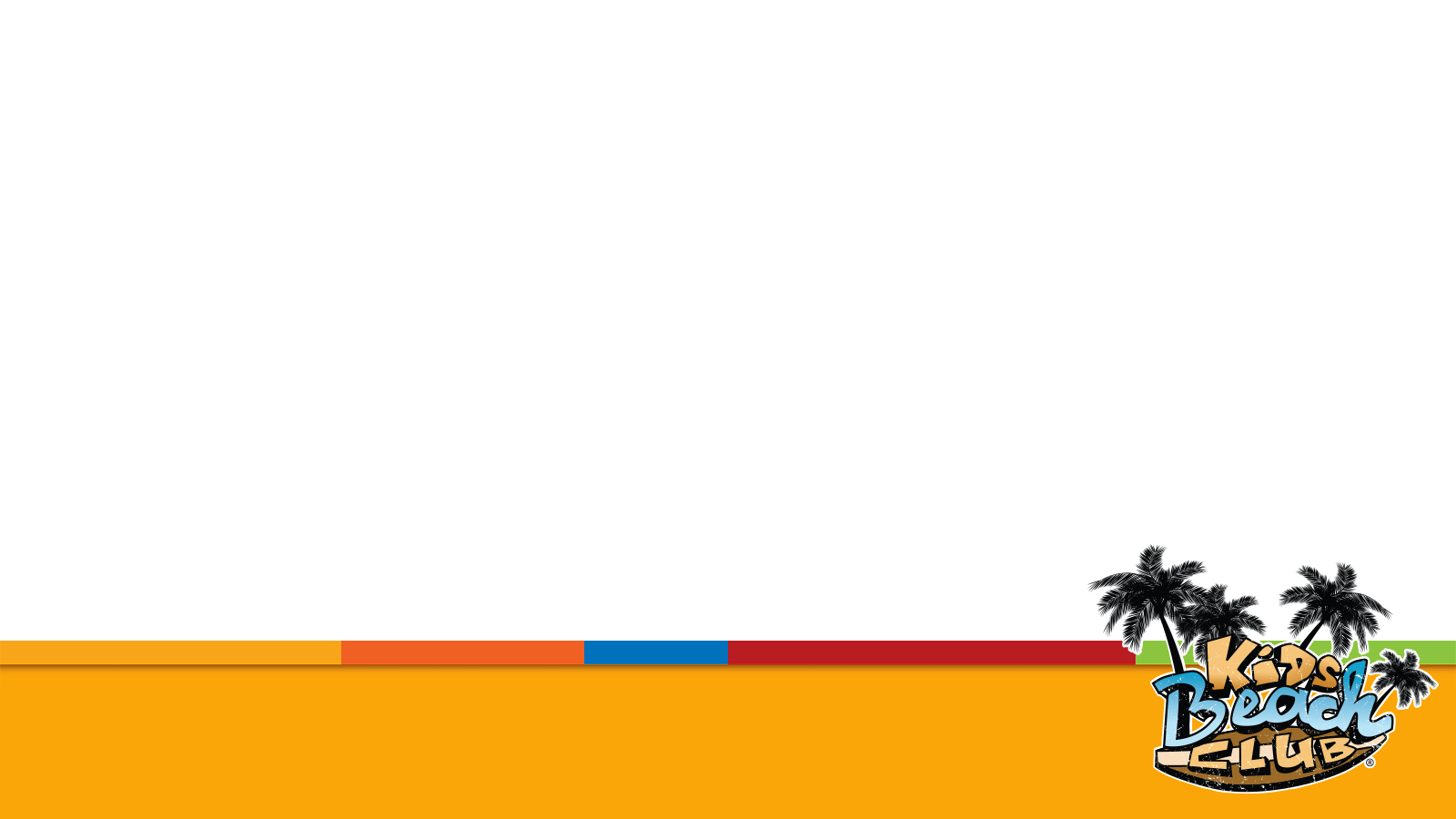 BEACH CLUB RULES
Sit UP!
Look UP!
Listen UP!
Hands Up! (or to yourself)
HAVE FUN!
KiDsBeachClub.org
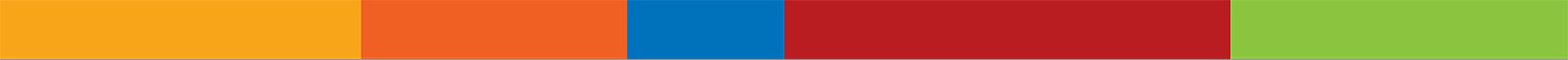 GETCONNECTED
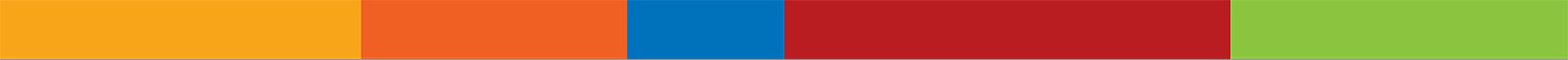 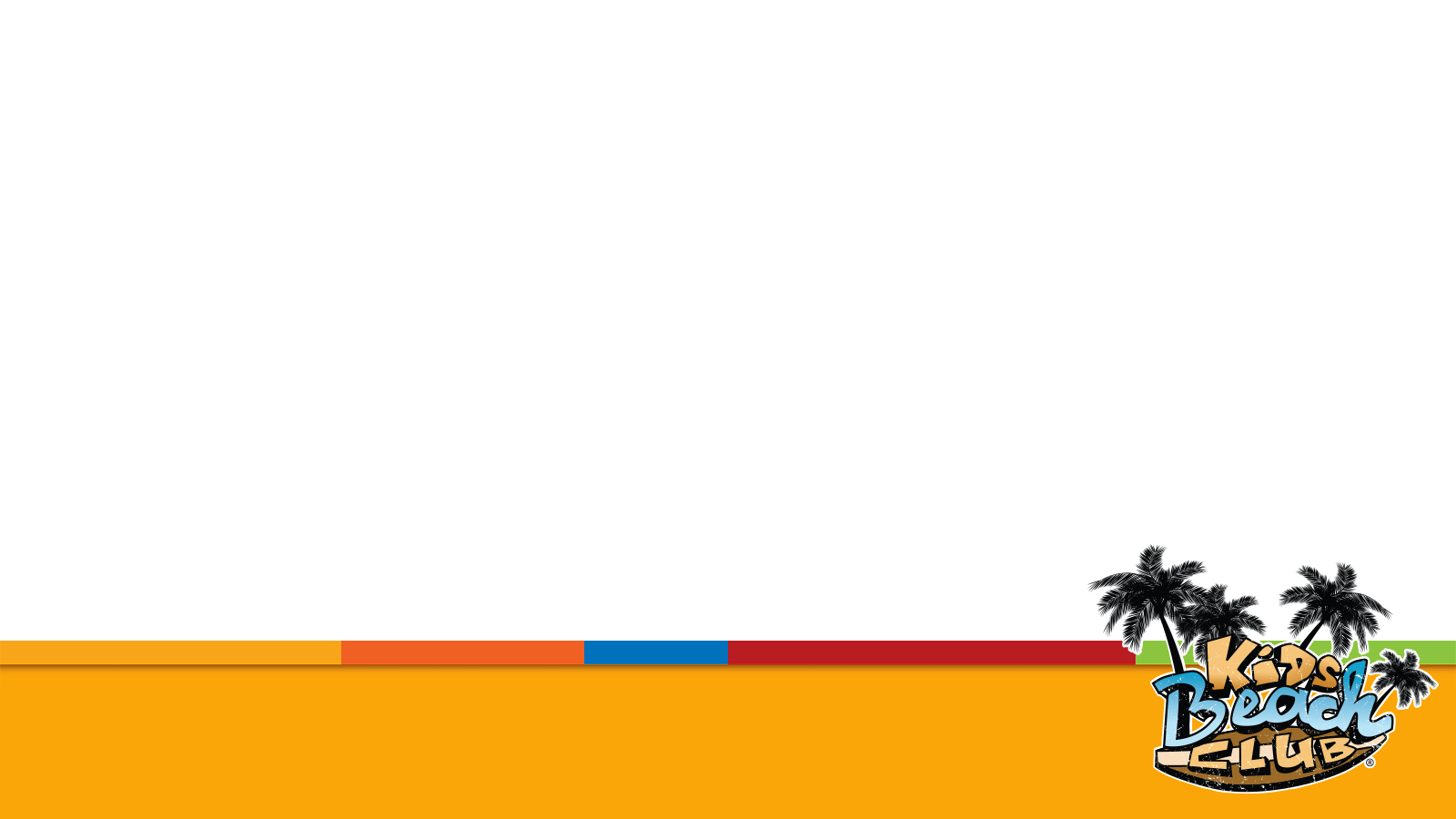 MEMORY LINK
“Trust in the Lord with all your heart.”
Proverbs 3:5a
KBC Study Bible, page 666
KiDsBeachClub.org
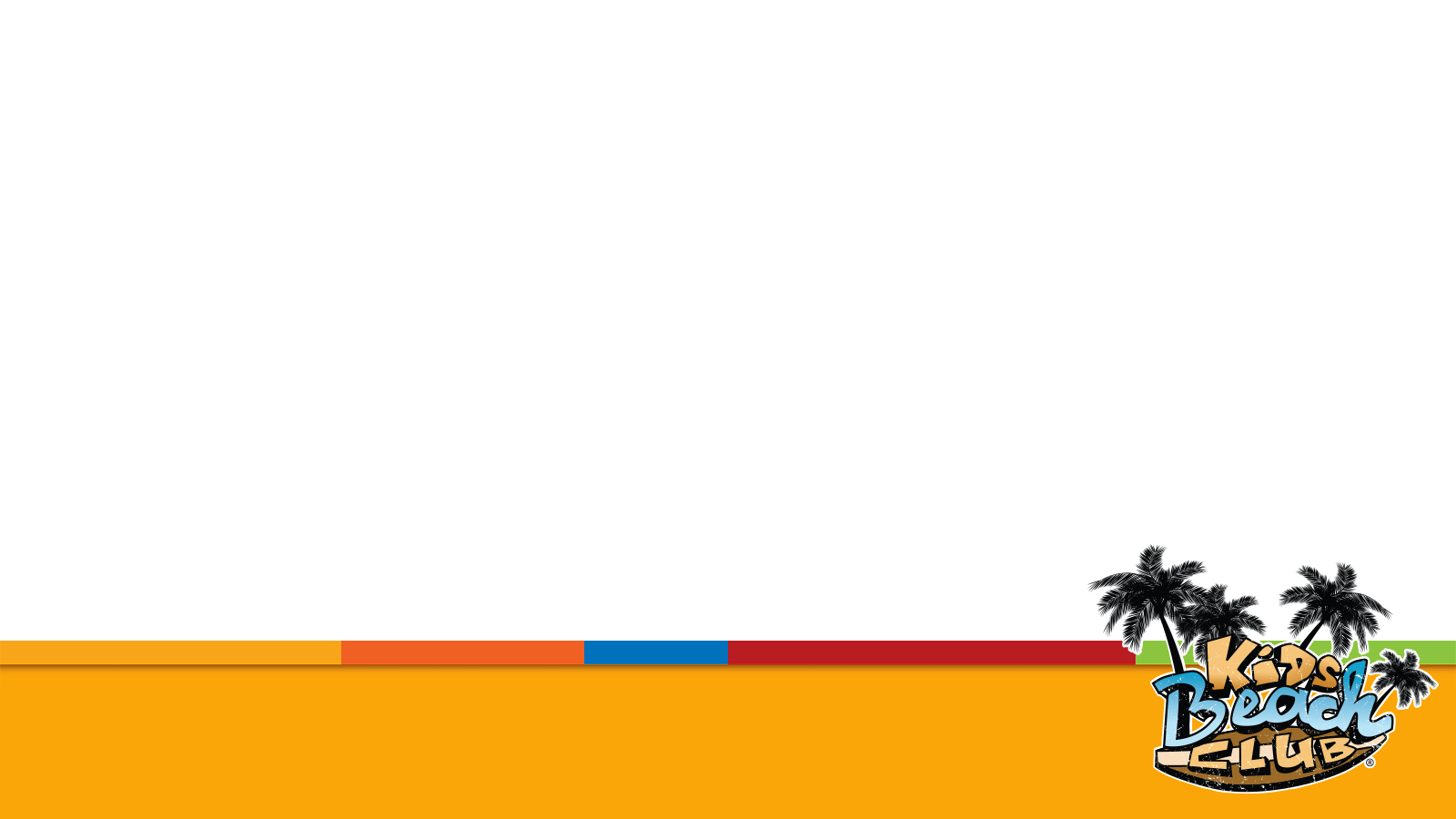 CHARACTER WORD
COURAGE
Standing up for what I believe in; bravery
KiDsBeachClub.org
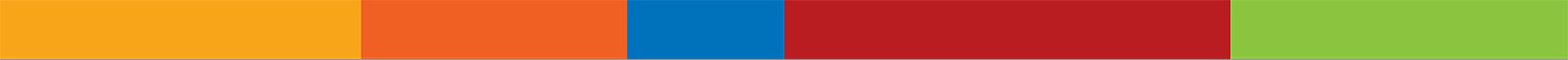 WORSHIP
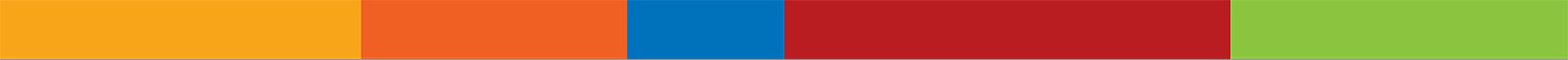 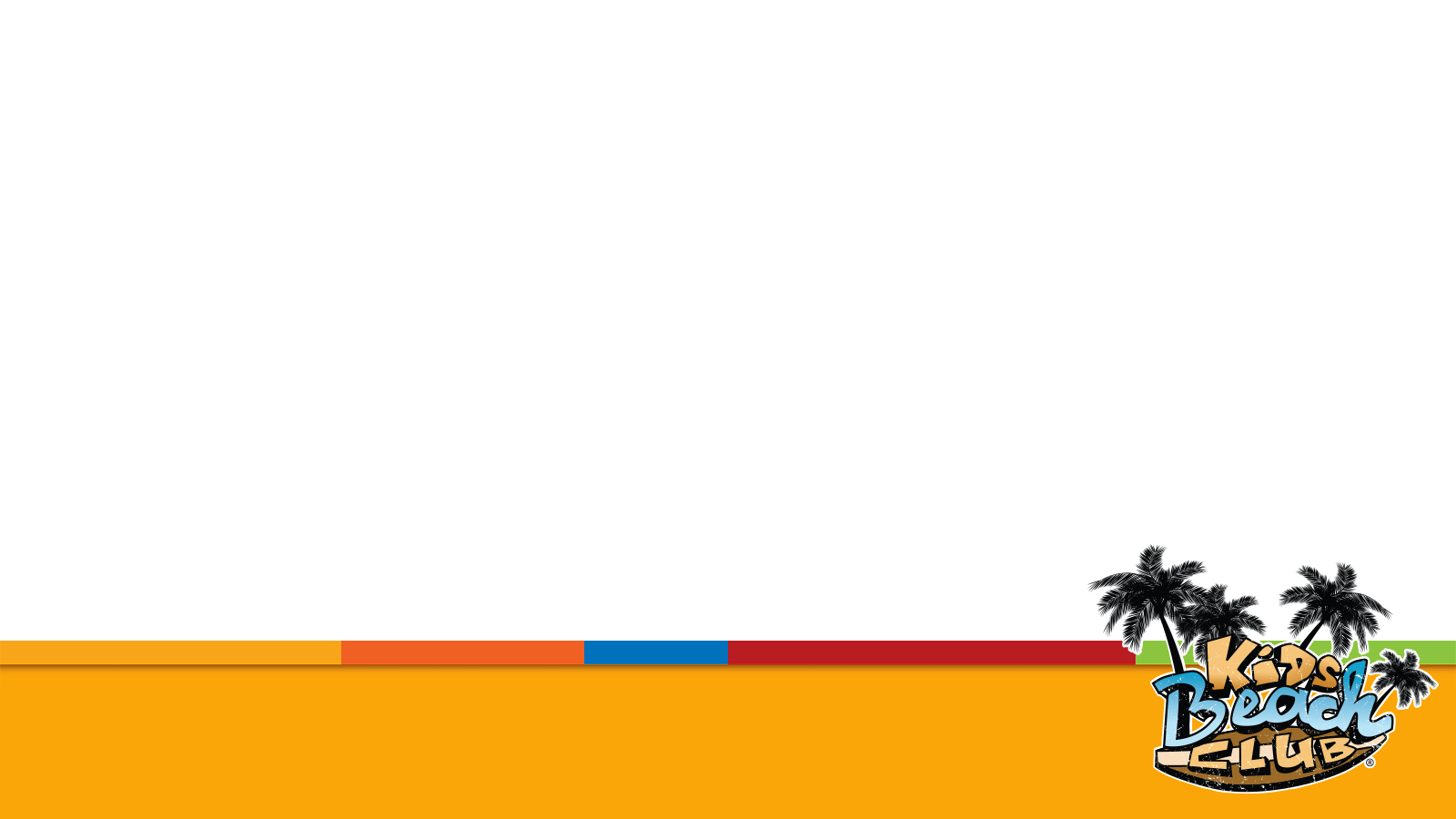 TITLE
Verse
Verse
Verse
Verse
Verse
KiDsBeachClub.org
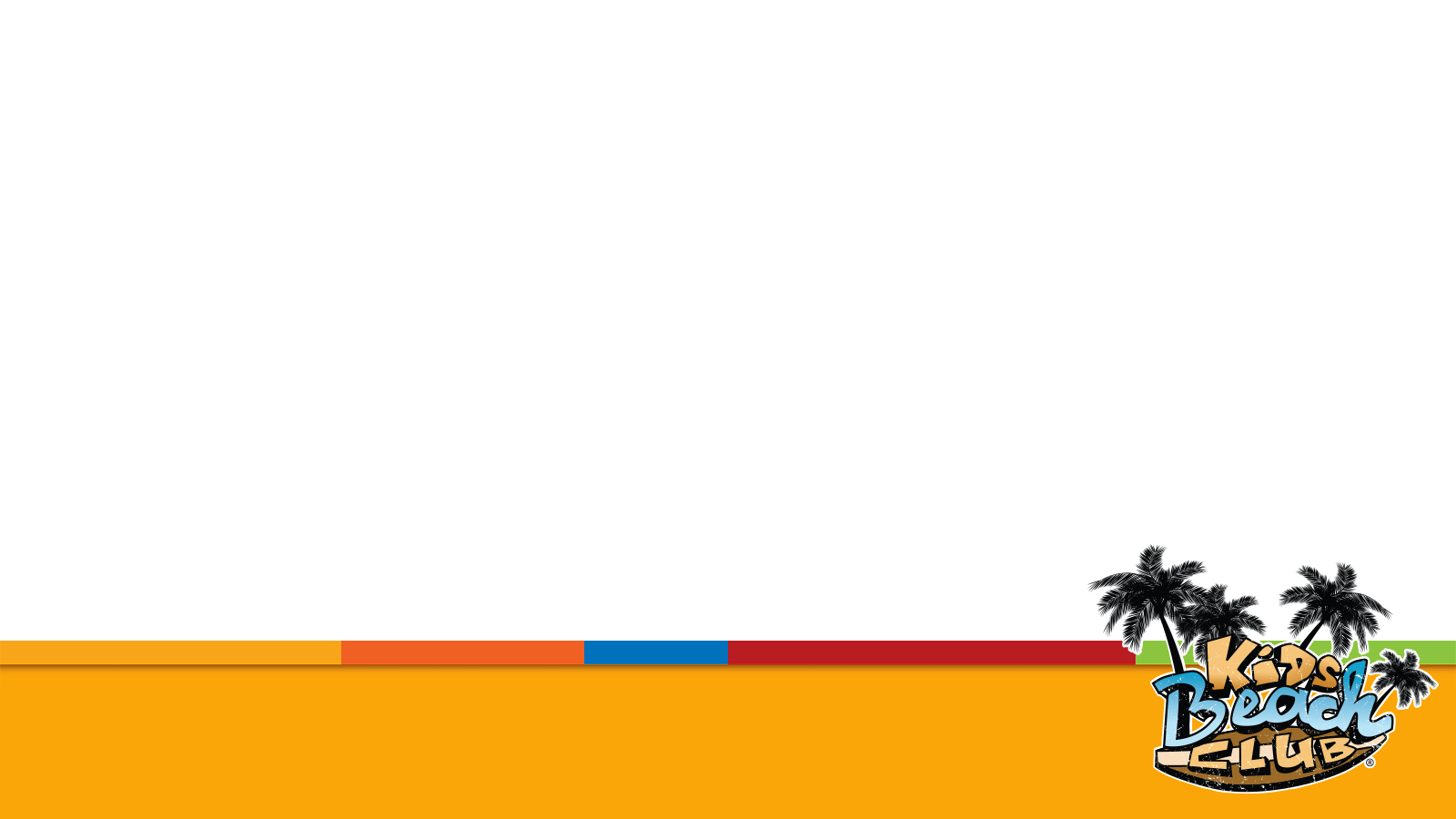 Verse
Verse
Verse
Verse
Verse
Duplicate slide as needed
KiDsBeachClub.org
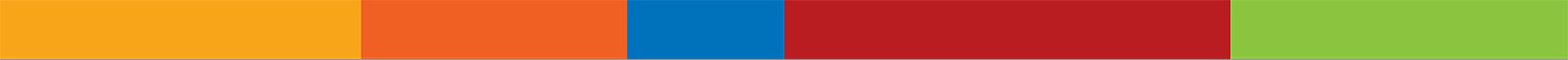 BIBLE
CONNECTION
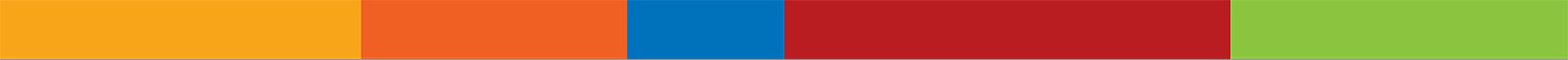 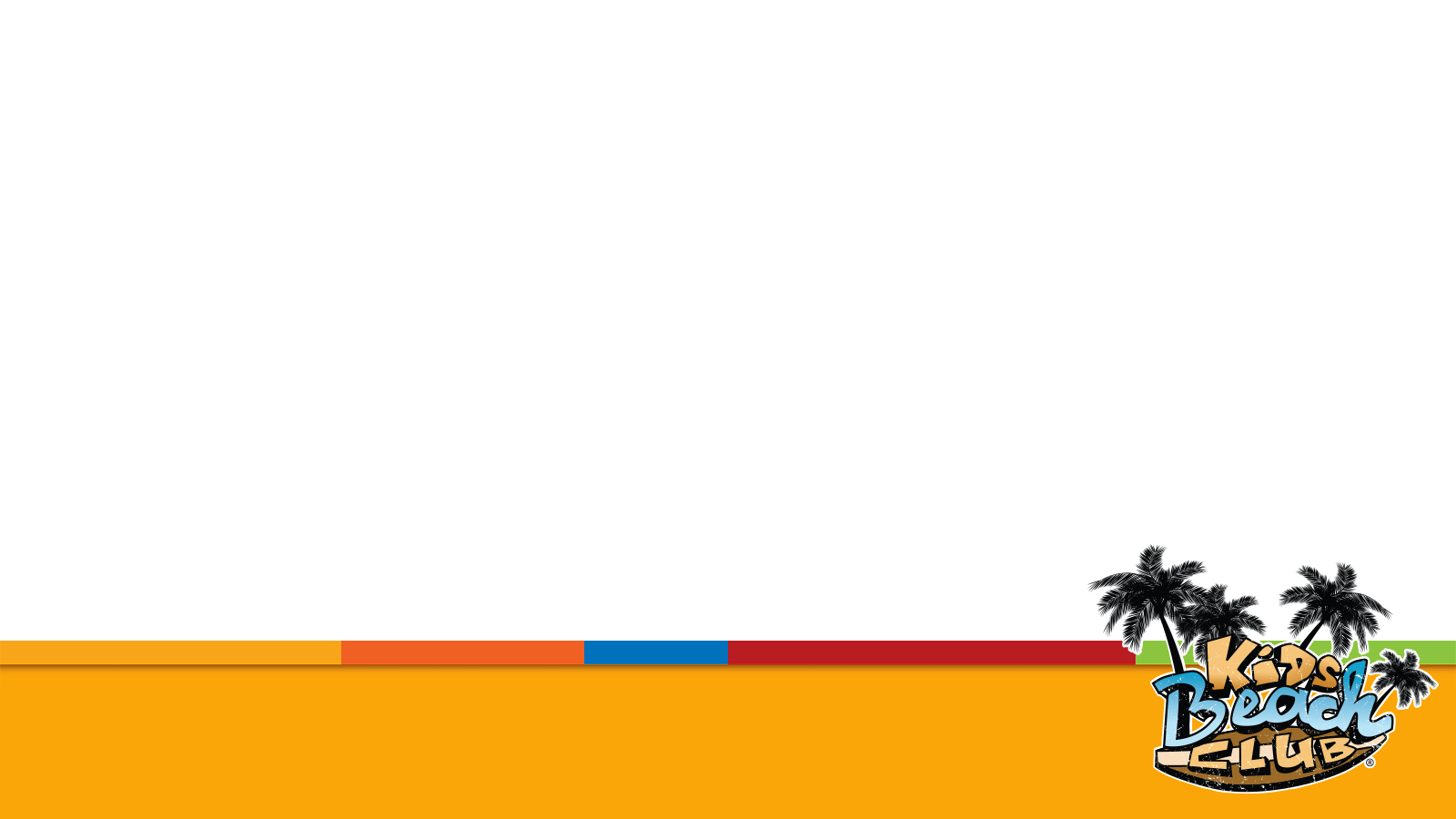 Queen Esther Saves Her People
Esther 4:1-14; 5-8
KBC Study Bible, pages 516-518
KiDsBeachClub.org
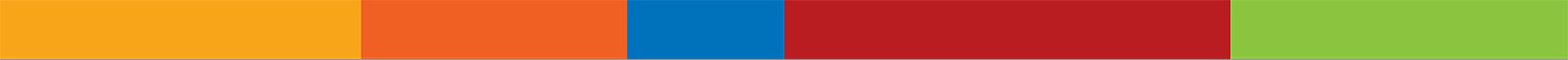 GOSPEL
CONNECTION
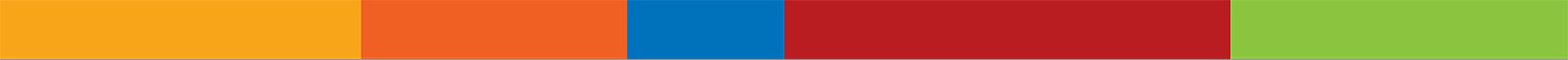 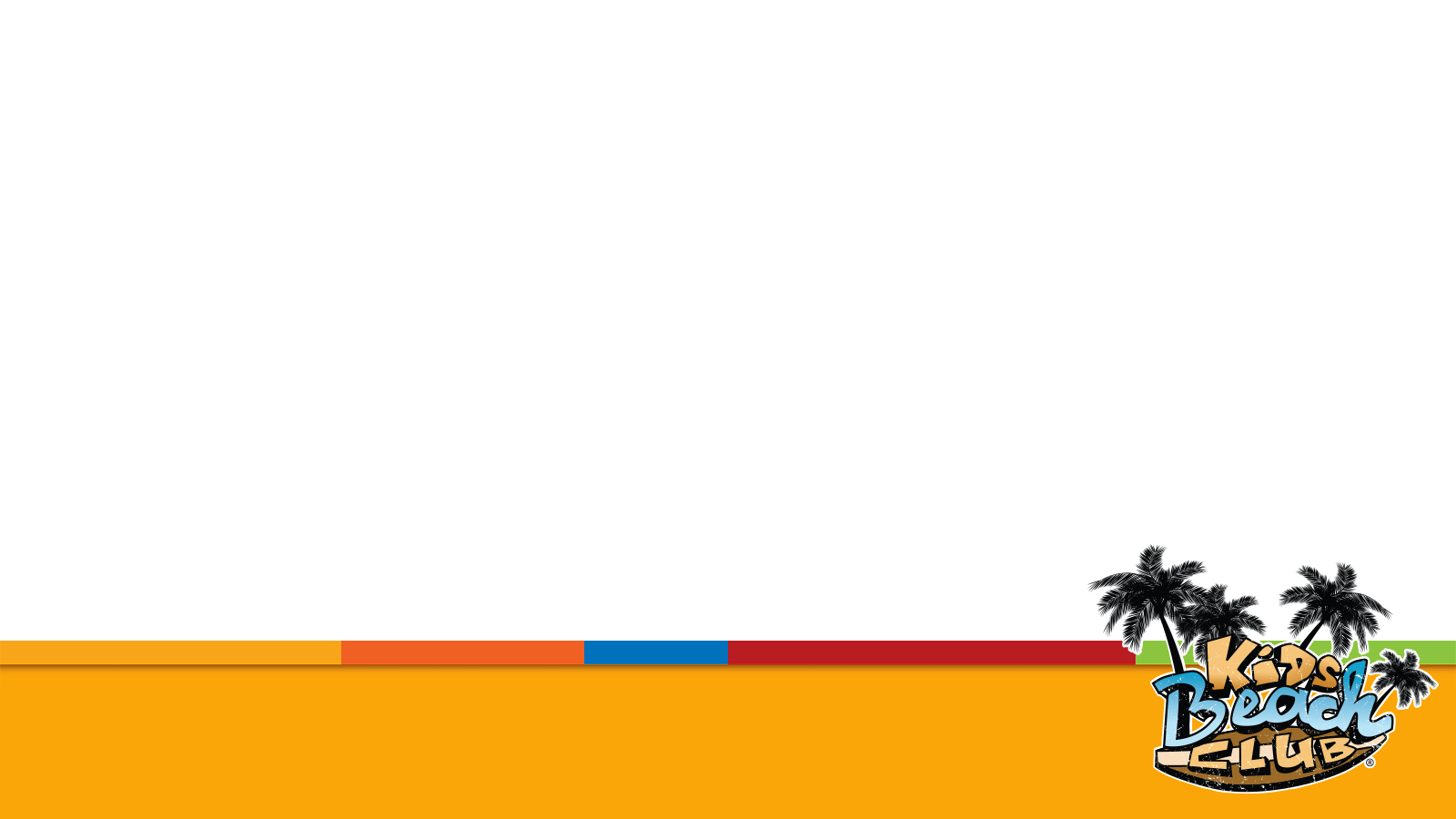 A
KiDsBeachClub.org
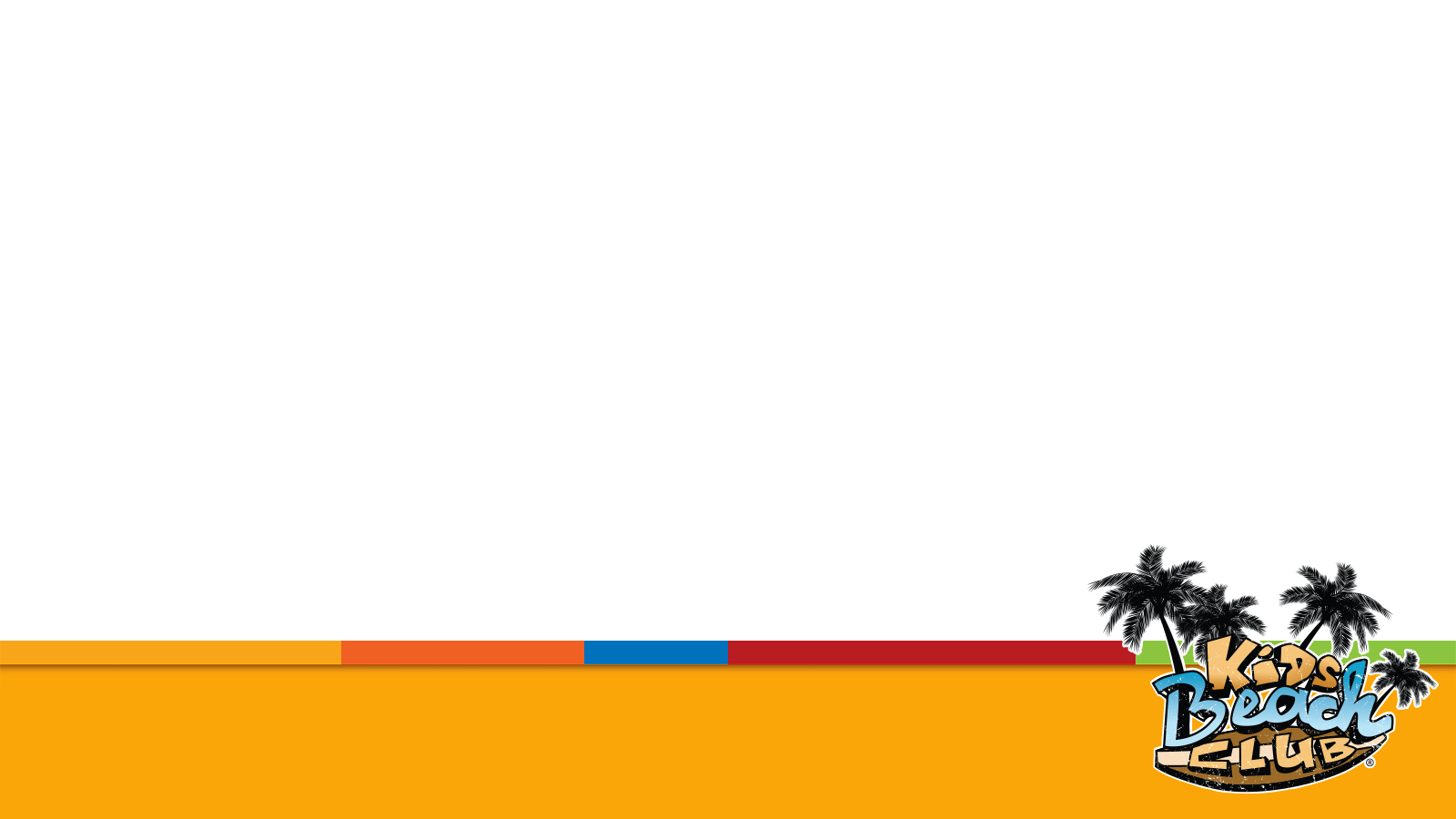 A
ASK Jesus to forgive your sin 
& come into your life.
KiDsBeachClub.org
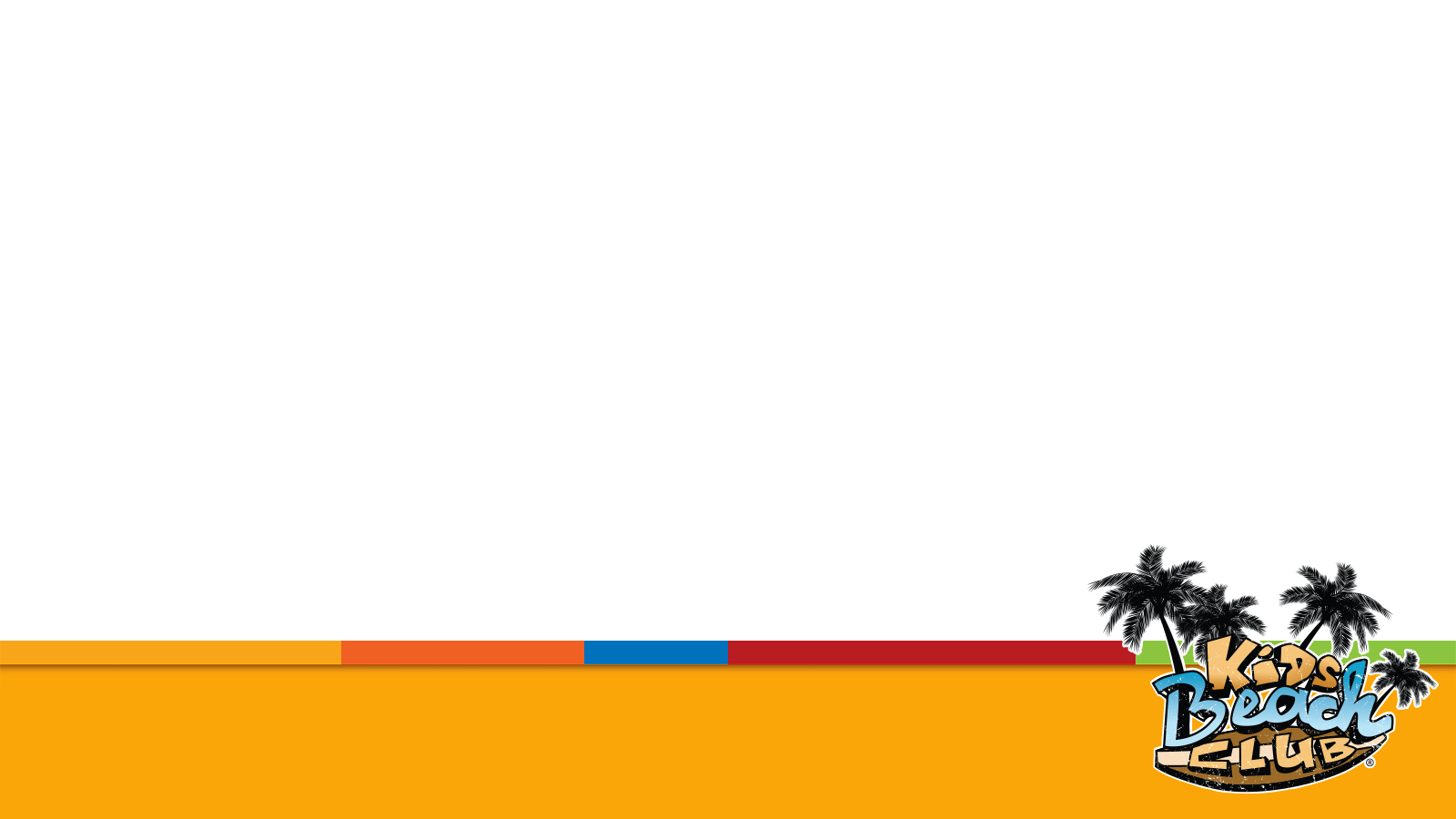 B
KiDsBeachClub.org
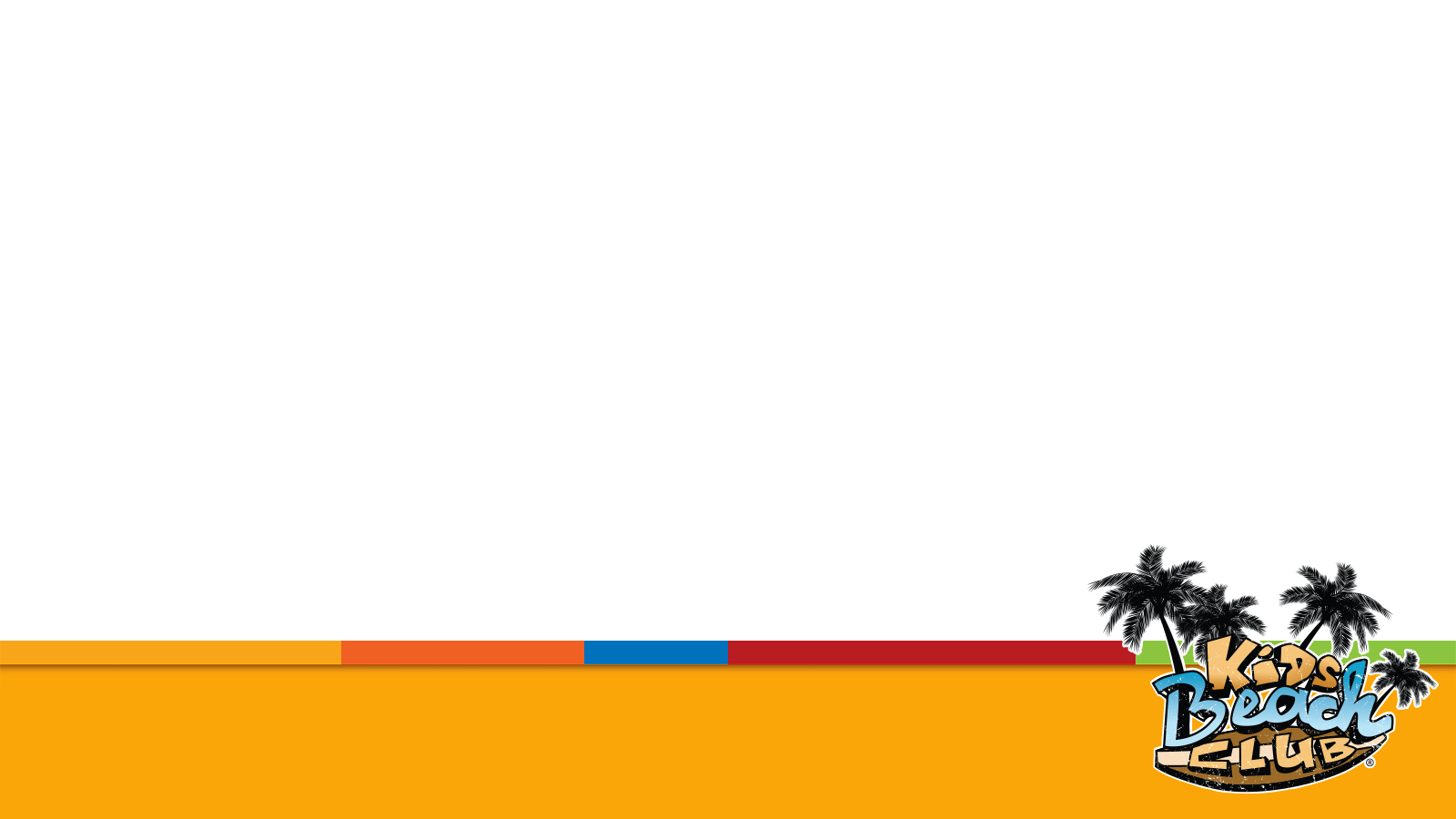 B
BELIEVE that Jesus is the Son of God and He died for your sin.
KiDsBeachClub.org
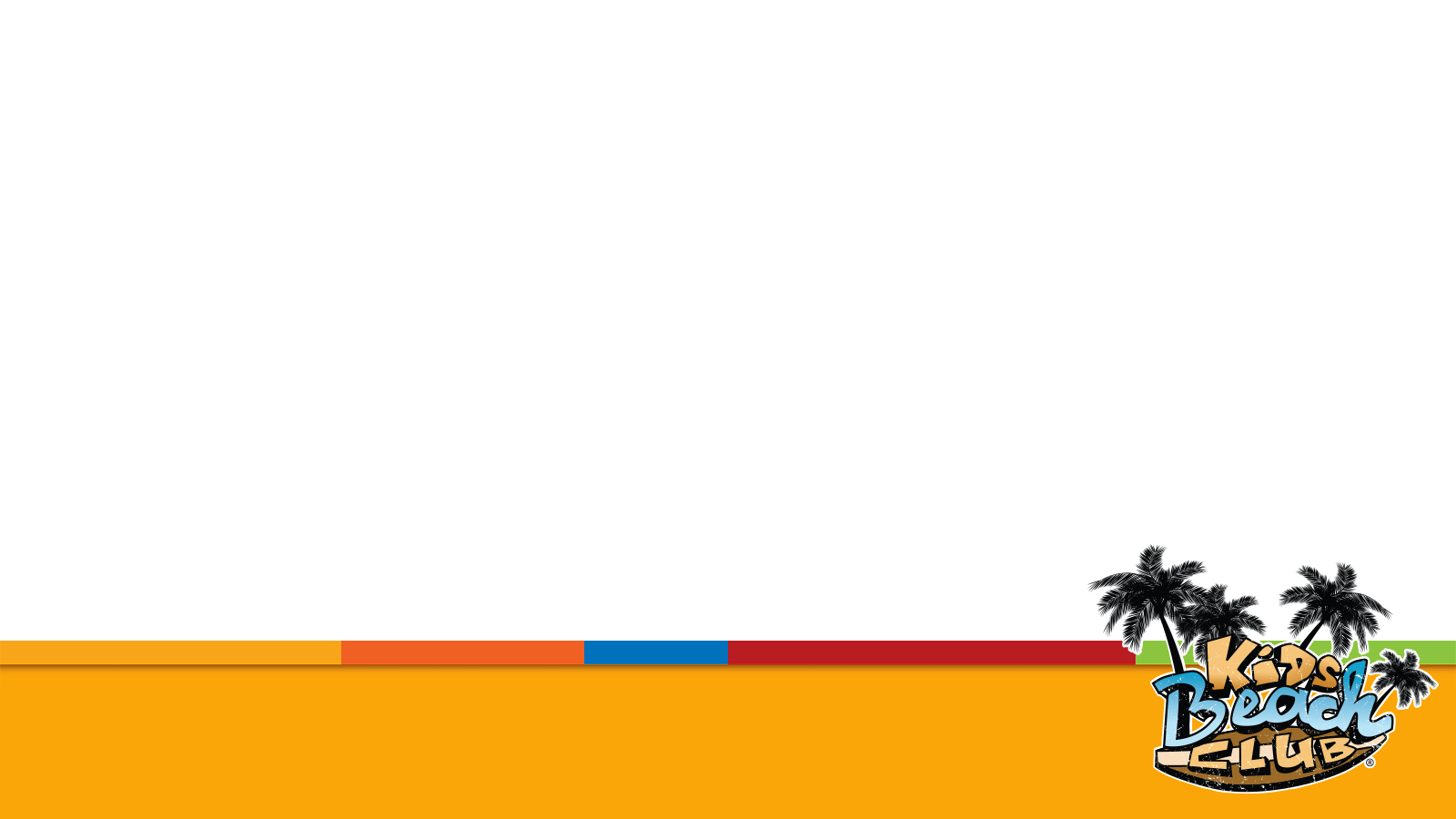 C
KiDsBeachClub.org
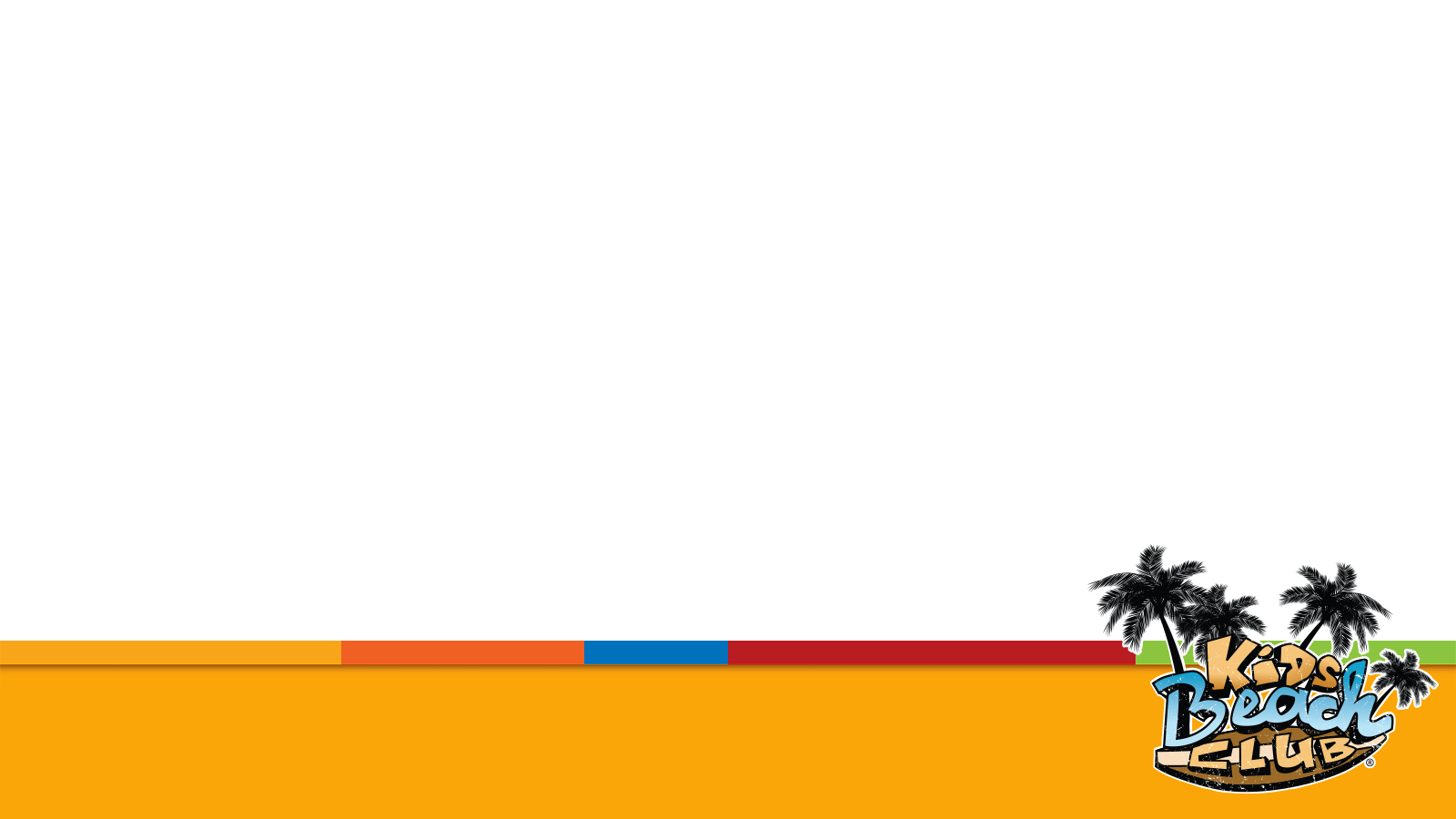 C
CHOOSE TO FOLLOW
Jesus!
KiDsBeachClub.org
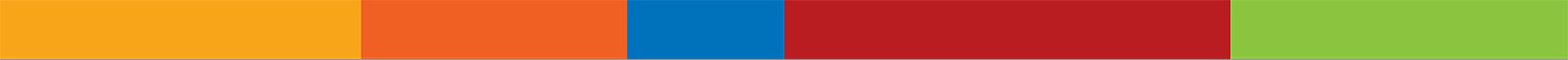 SURF TEAM
TIME
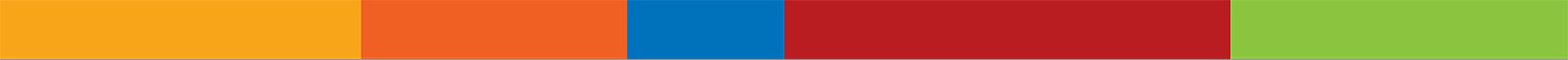 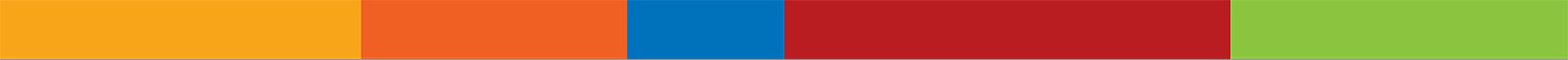 MAKE IT STICKREVIEW GAME
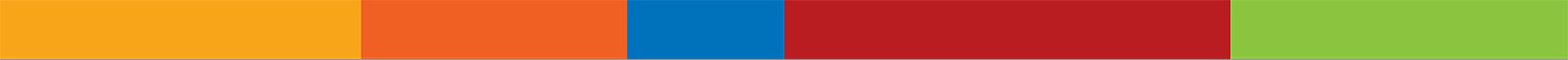 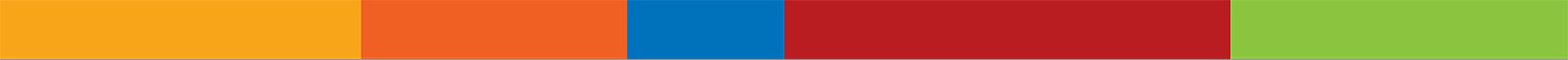 SEE YOU 
NEXT WEEK
Bring your KBC Study Bible
and
Invite a Friend to come with you!
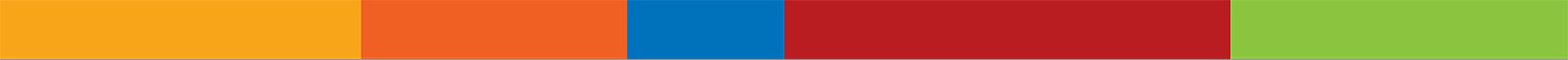 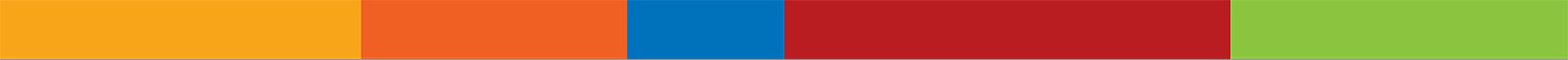 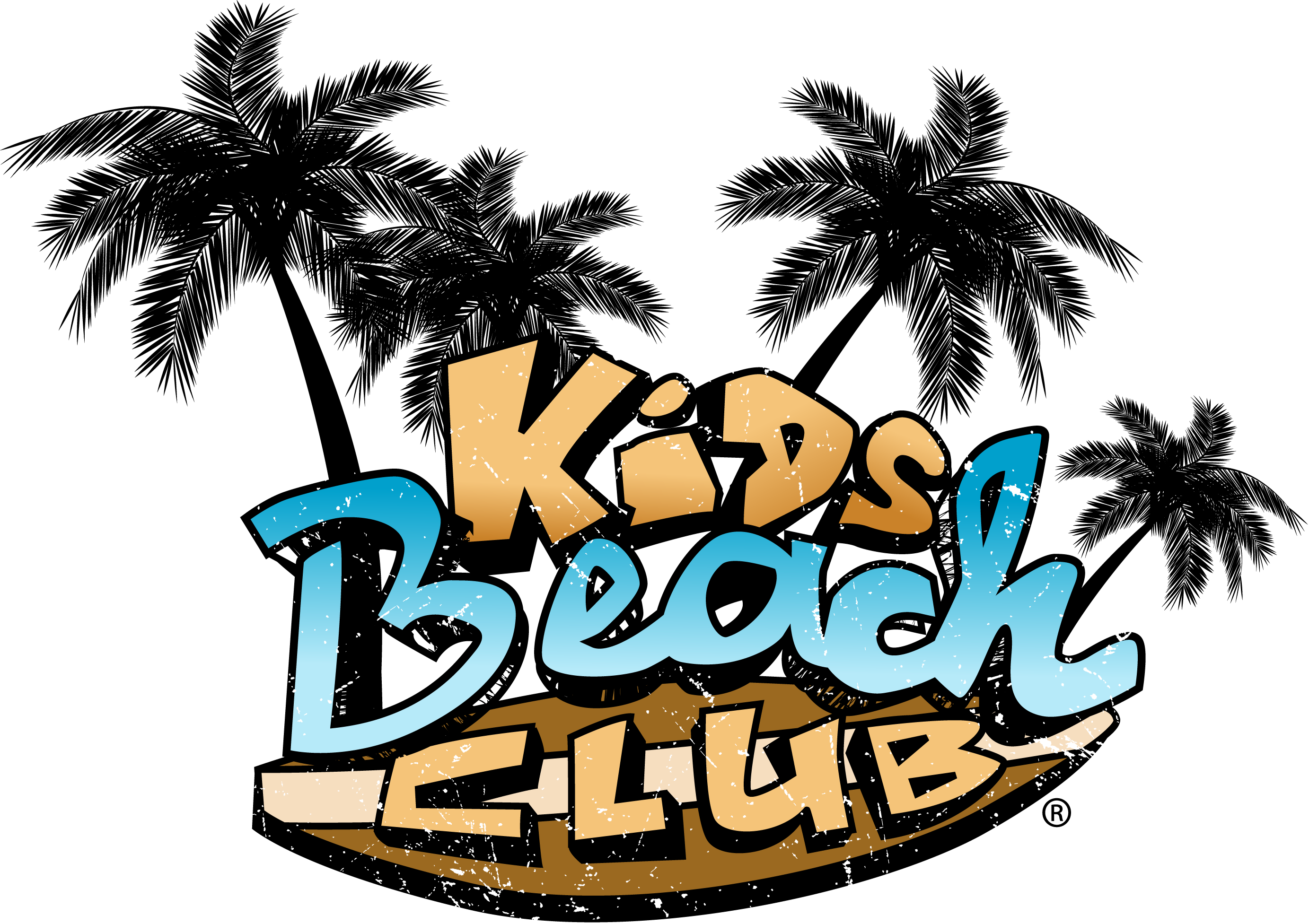 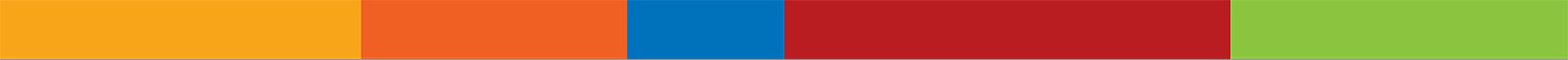